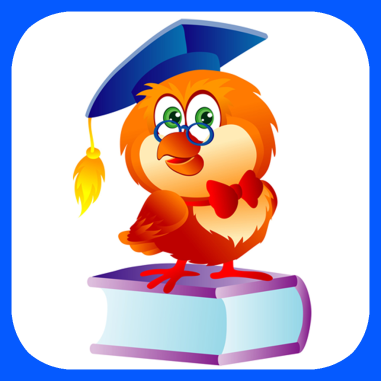 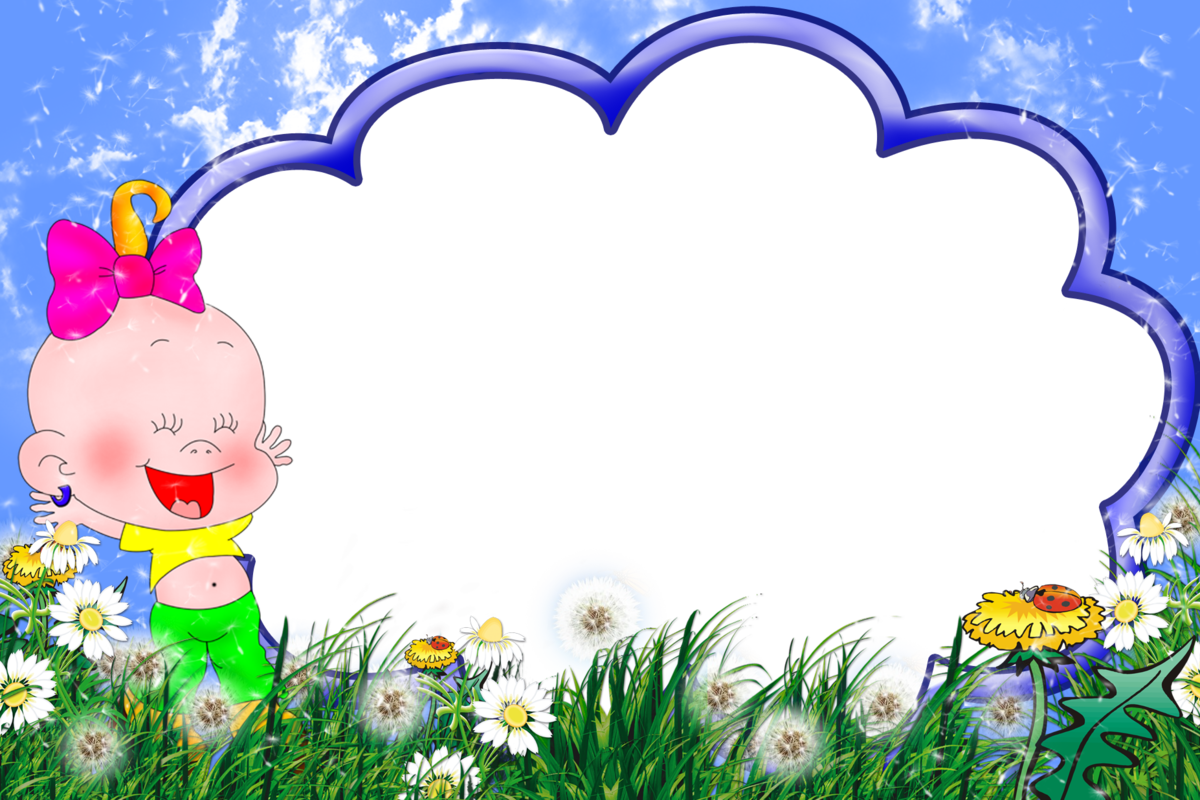 Мастер –класс
«Как разглядеть в 
ребенке талант?»
Автор:  воспитатель  средней группы 
Джуметова Наталия Александровна
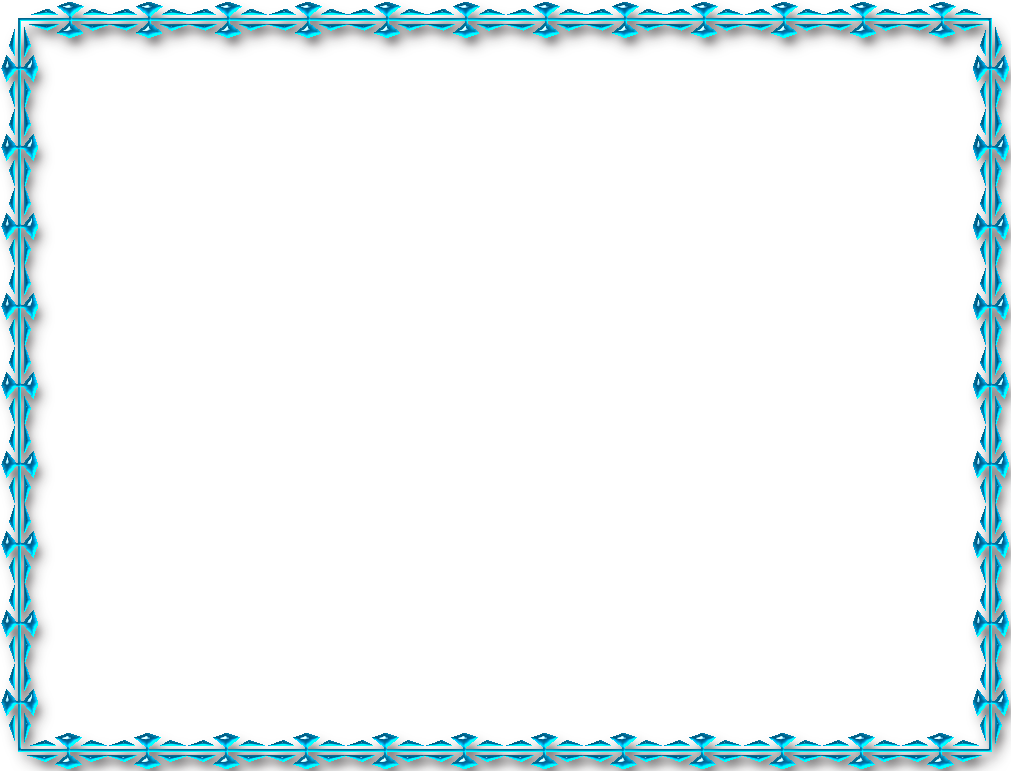 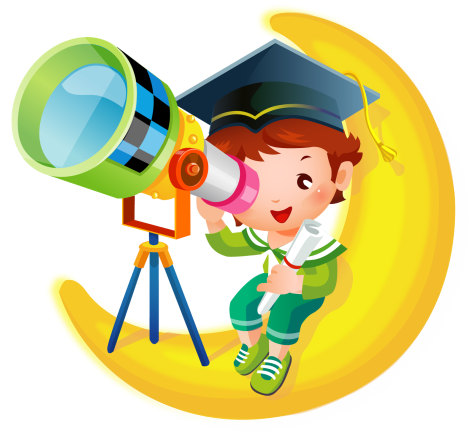 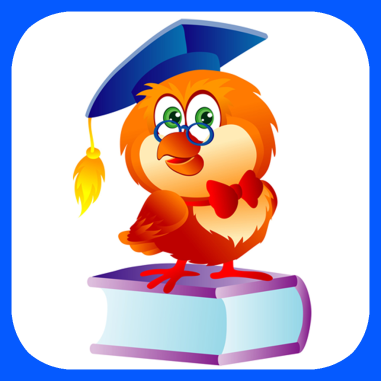 Цель мастер – класса: повышение профессиональной компетентности педагогов в работе с одаренными детьми 
 Задачи:
1. Познакомить педагогов с разными методиками диагностики одаренности. 
2. Активизировать самостоятельную работу педагогов, дать им возможность заимствовать элементы педагогического опыта для улучшения собственного.
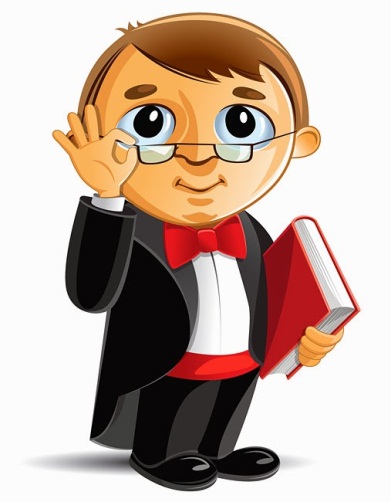 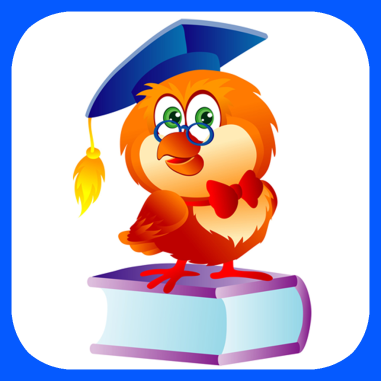 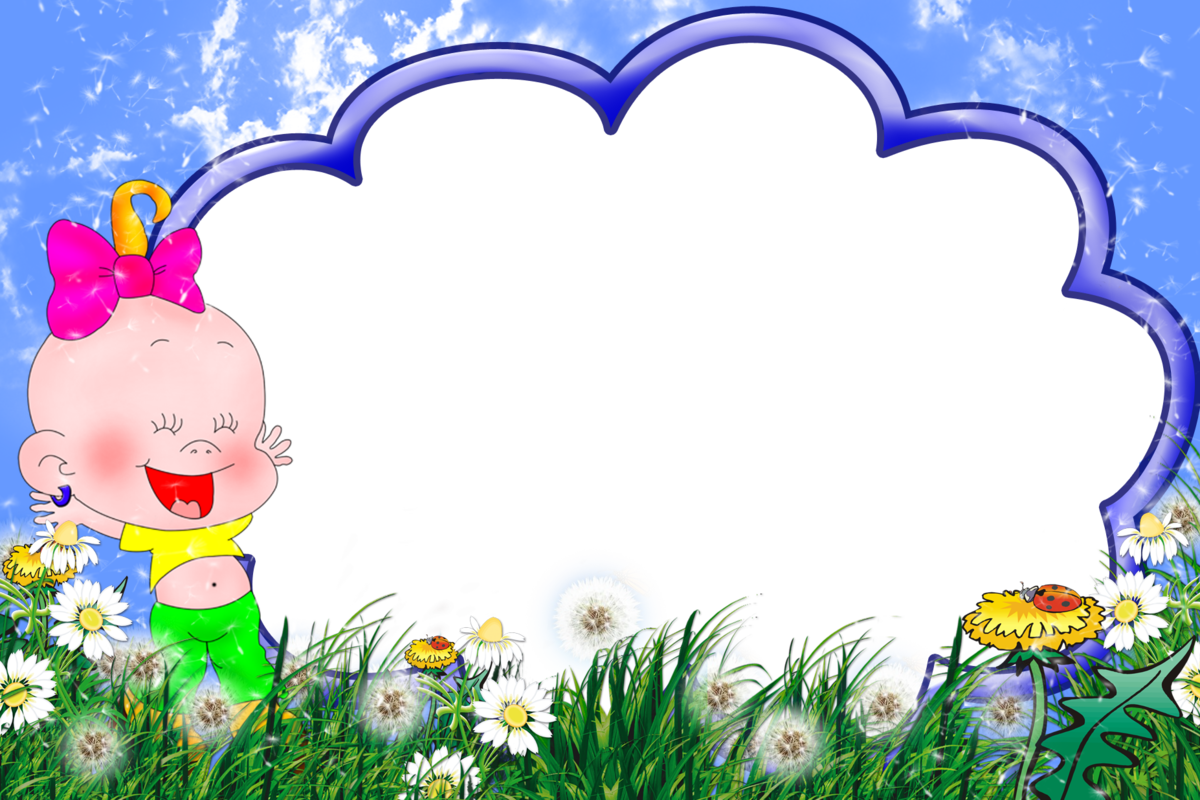 Теоретическая 
часть
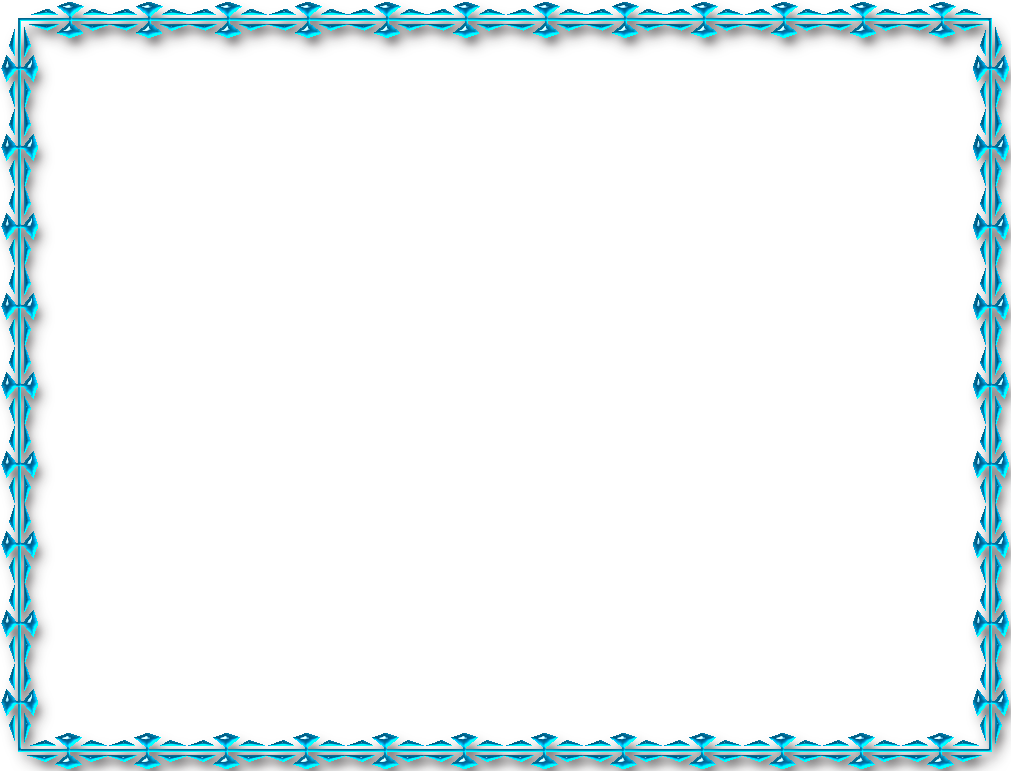 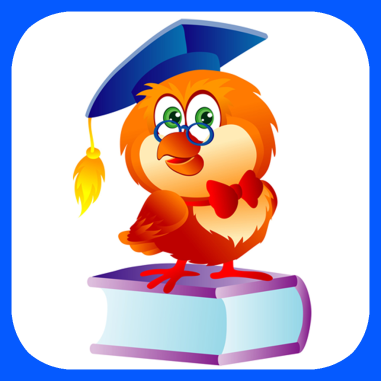 «В каждом человеке солнце. Только дайте ему светить», - говорил еще в древности Сократ.
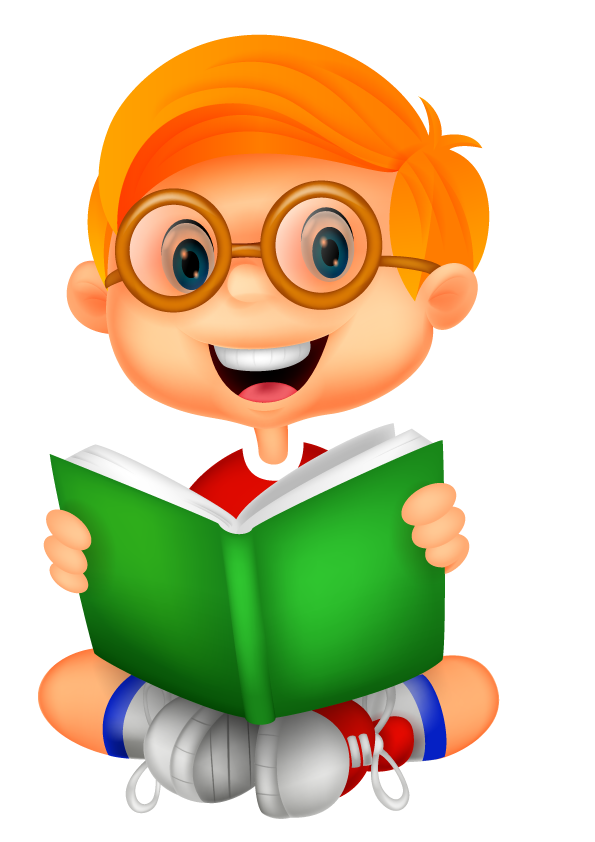 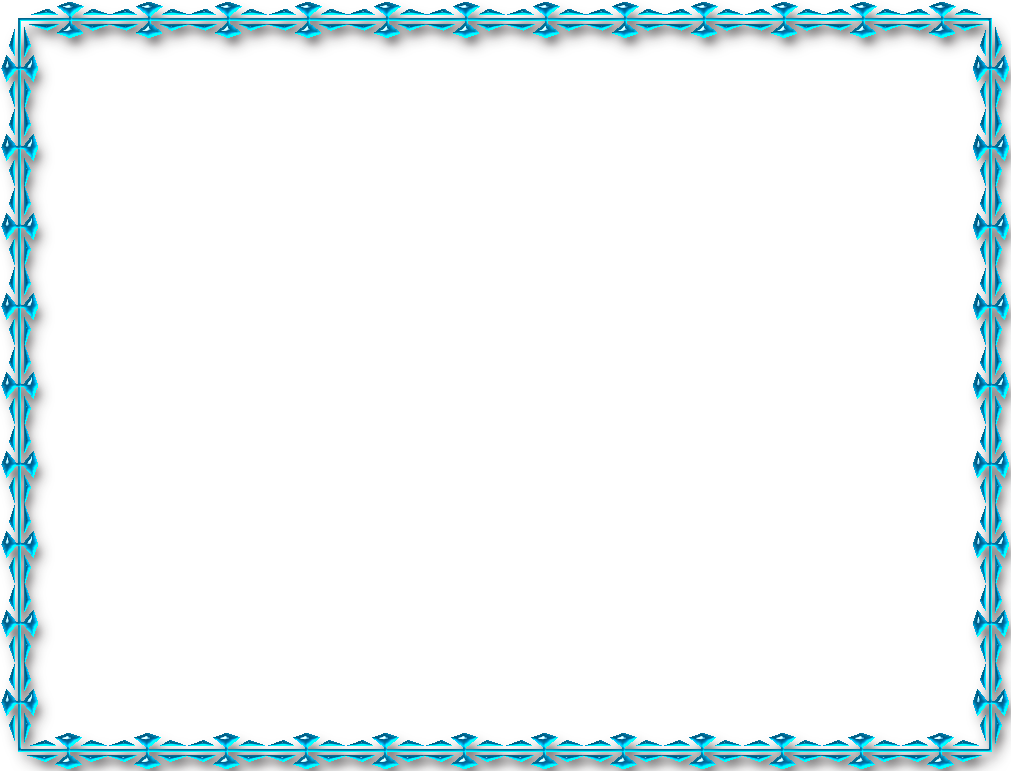 Талантом называют выдающиеся способности, высокую степень одаренности в какой-либо деятельности. Чаще всего талант проявляется в какой-то определенной сфере. 
Гениальность – высшая степень развития таланта, связана она с созданием качественно новых, уникальных творений, открытием ранее неизведанных путей творчества. 
 Одаренность - понимают  как системное, развивающееся в течение жизни качество   психики,   которое   определяет  возможность  
достижения человеком   более   высоких   результатов   в   
одном   или нескольких   видах деятельности  по сравнению 
с другими людьми.   
Одаренный   ребенок   -   это  ребенок,   который   выделяется 
  яркими, очевидными,  иногда выдающимися достижениями (или имеет внутренние посылки для таких достижений) в том или ином виде деятельности.
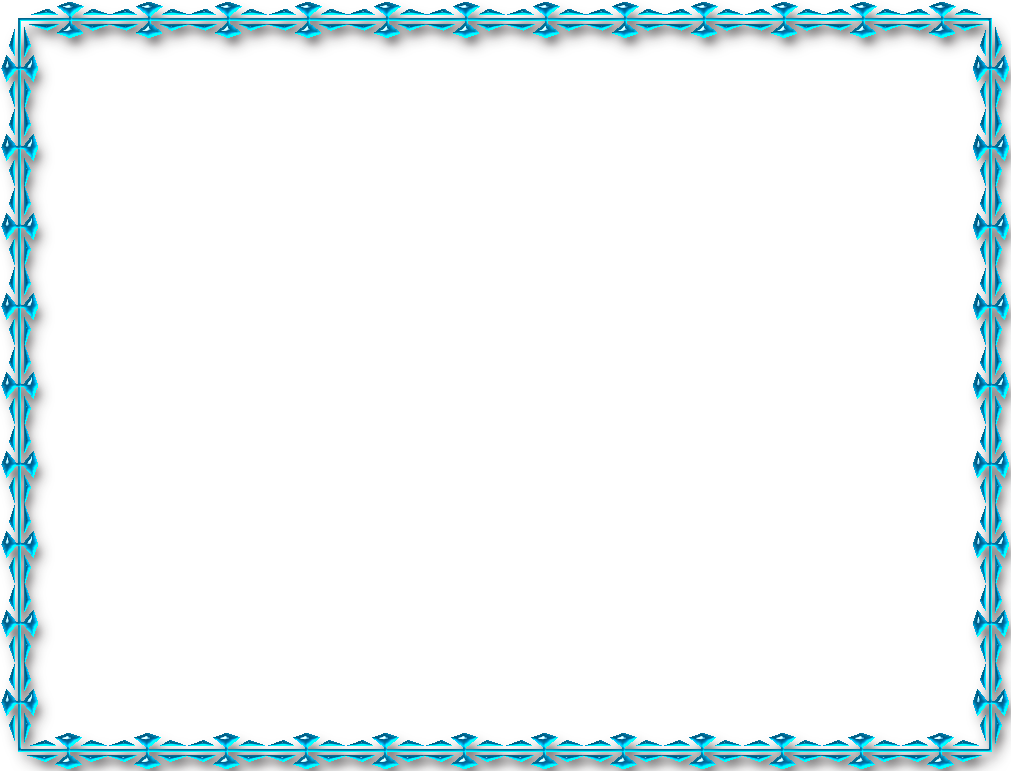 Виды одаренности 
- интеллектуальная – у ребенка повышенная любознательность, исключительная сообразительность, полное погружение в умственную деятельность и т.д.; 
- творческая – легкость генерирования идей, способность предлагать качественно разные, неповторяющиеся решения, оригинальность мышления и т.д. (обратите внимание: это не художественно-эстетическая одаренность и не интеллектуальная одаренность, причем существуют различные точки зрения на взаимосвязь интеллектуальной и творческой одаренности);
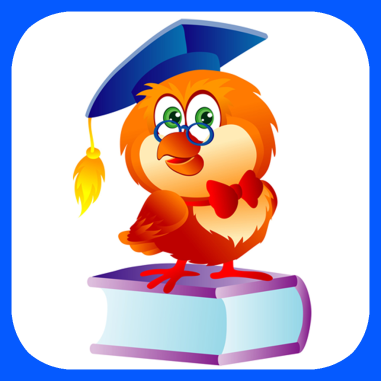 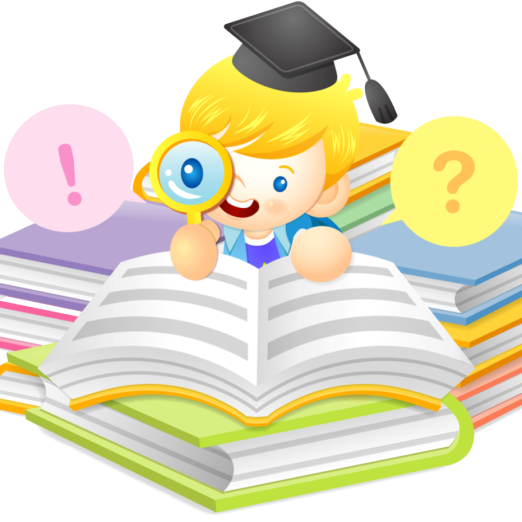 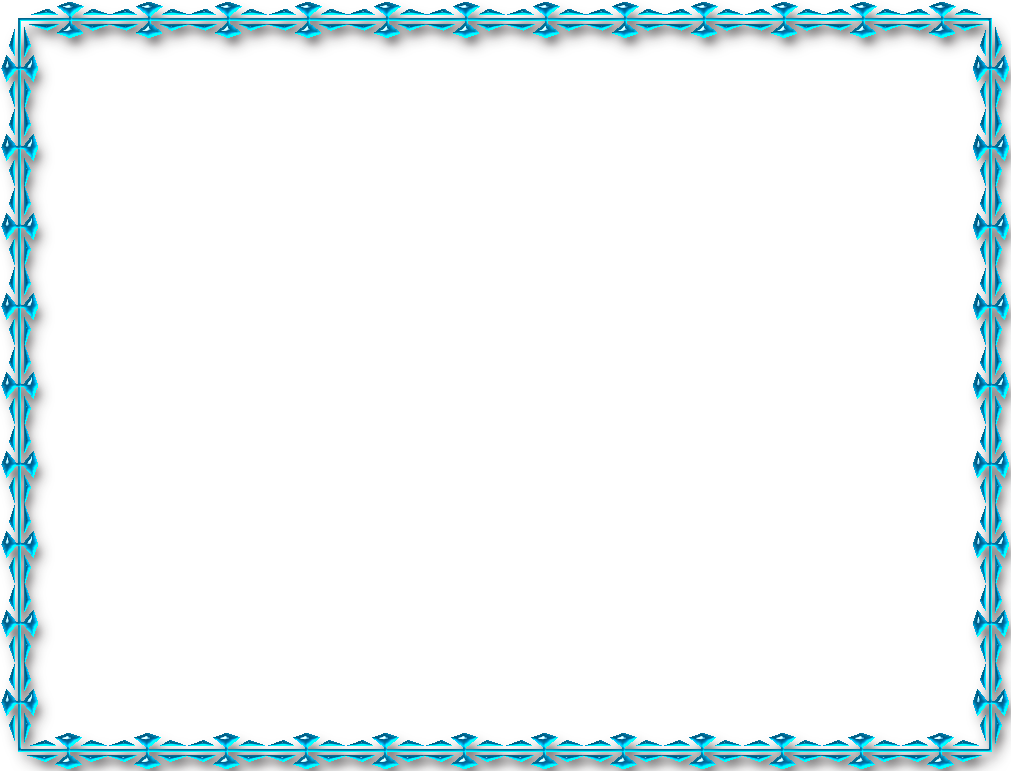 - академическая, проявляющуюся в успешном обучении отдельным учебным предметам, в выраженной избирательности интересов ребенка (очень часто в ущерб другим учебным предметам, за что «получает нагоняи» от родителей и учителей, правильно ли это?); 
-художественно-эстетическая: изобразительная, музыкальная, литературная, актерская; - социальная или лидерская (наиболее поздно признанный вид одаренности и до сих пор вызывающий споры), связанную с легкостью установления контактов и высоким качеством межличностных отношений;
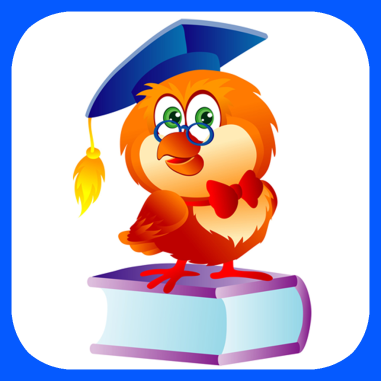 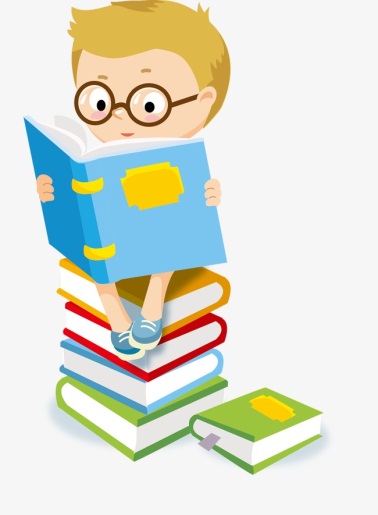 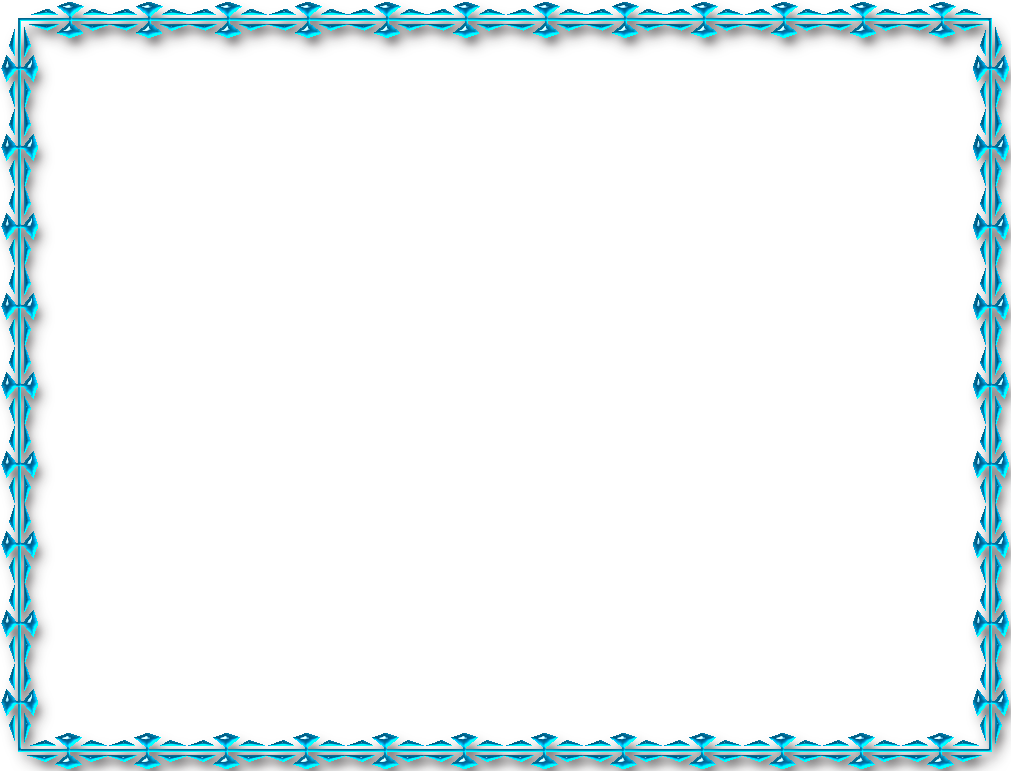 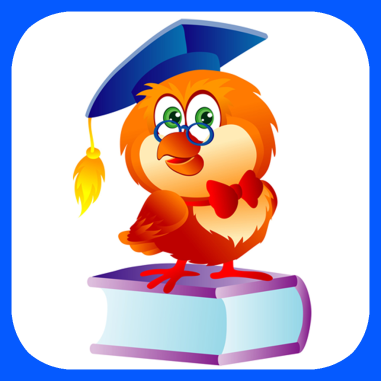 - психомоторная (т.е. спортивная) – характеризующуюся способностями человека иметь объективную информацию о своих движениях, точно контролировать свои движения и управлять ими (моторными, сенсорными и когнитивными способностями). 
Духовно-ценностная одаренность -  характеризуется созданием новых духовных ценностей и смыслов, служение людям.
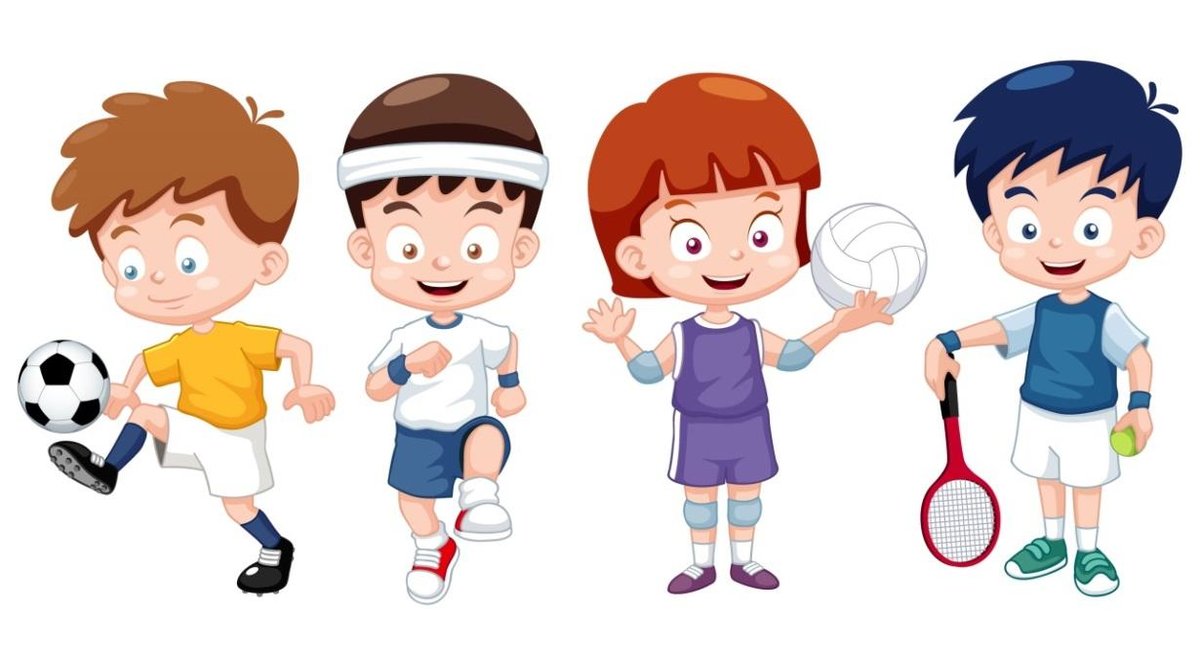 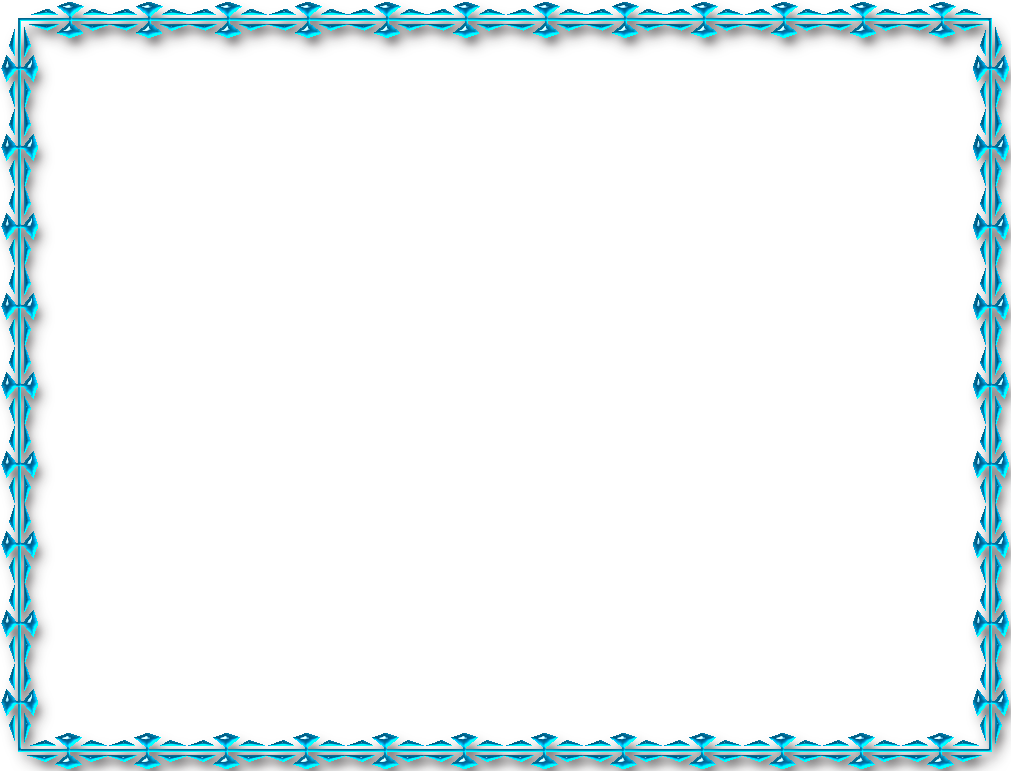 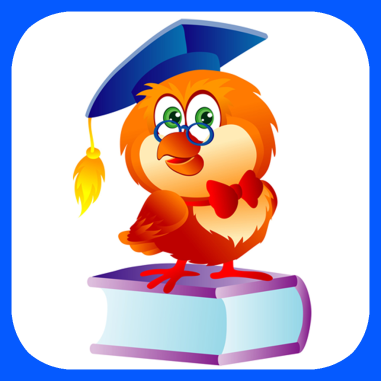 В дошкольном возрасте талантливость проходит несколько этапов:
- первый этап (2-3года) на данном этапе ребенок получает первые сенсорные впечатления;
-второй этап (3-4года) происходит погружение в деятельность, проявляются начальные признаки природного материала, ребёнок очень активен, ему необходимо предоставить широкий спектр в различных видах деятельности.
-третий этап (4-5лет) этап творческого поиска ребенка, возможно, объединять детей имеющих способности в группы для дополнительных занятий;
-четвертый этап (5-6лет) ребёнок стремится к достижению положительного результата;
-пятый этап (6-7лет) само проявление одаренности.
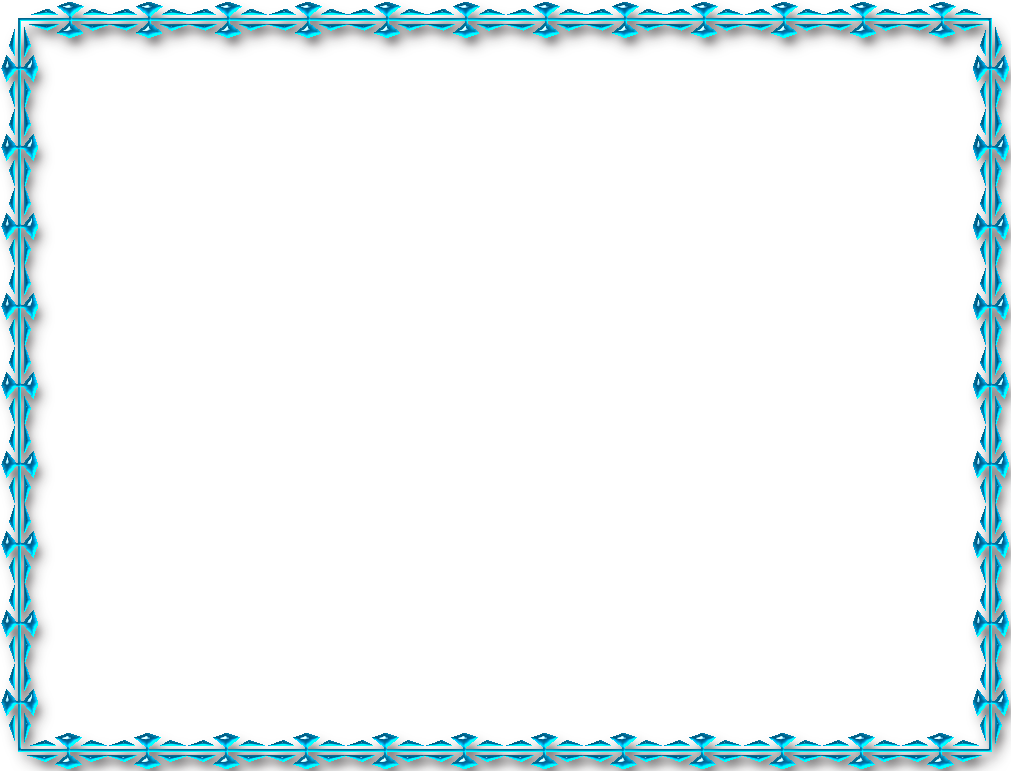 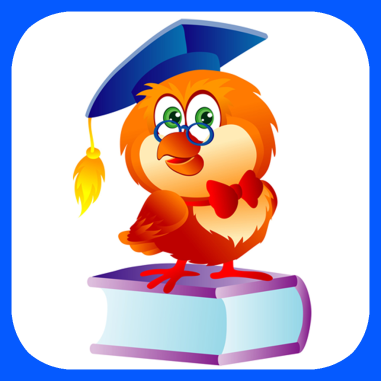 Методики, применяемые с 5 лет:
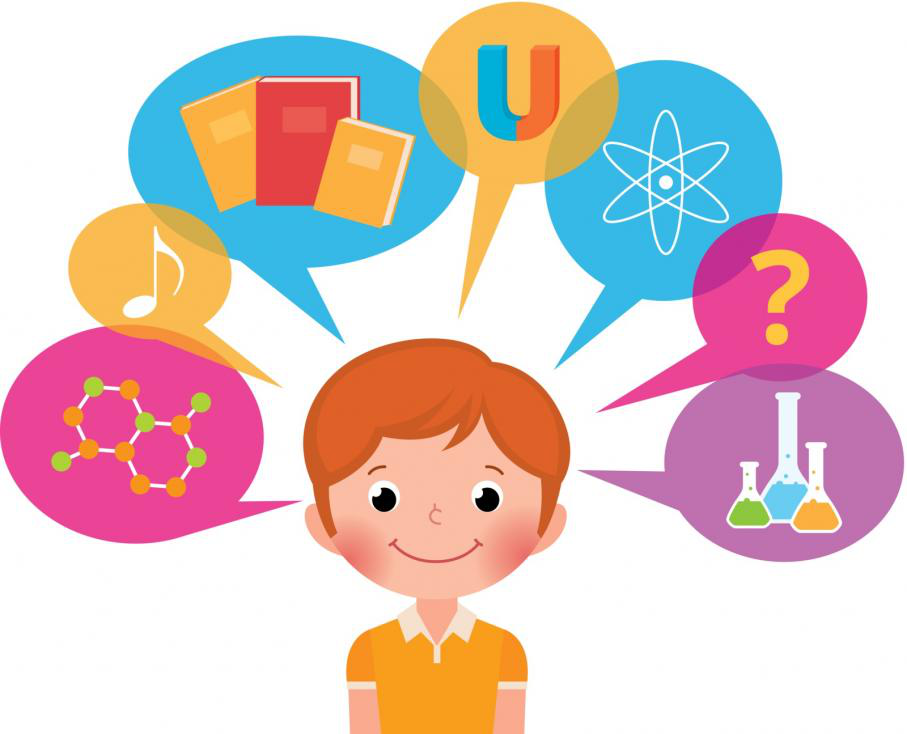 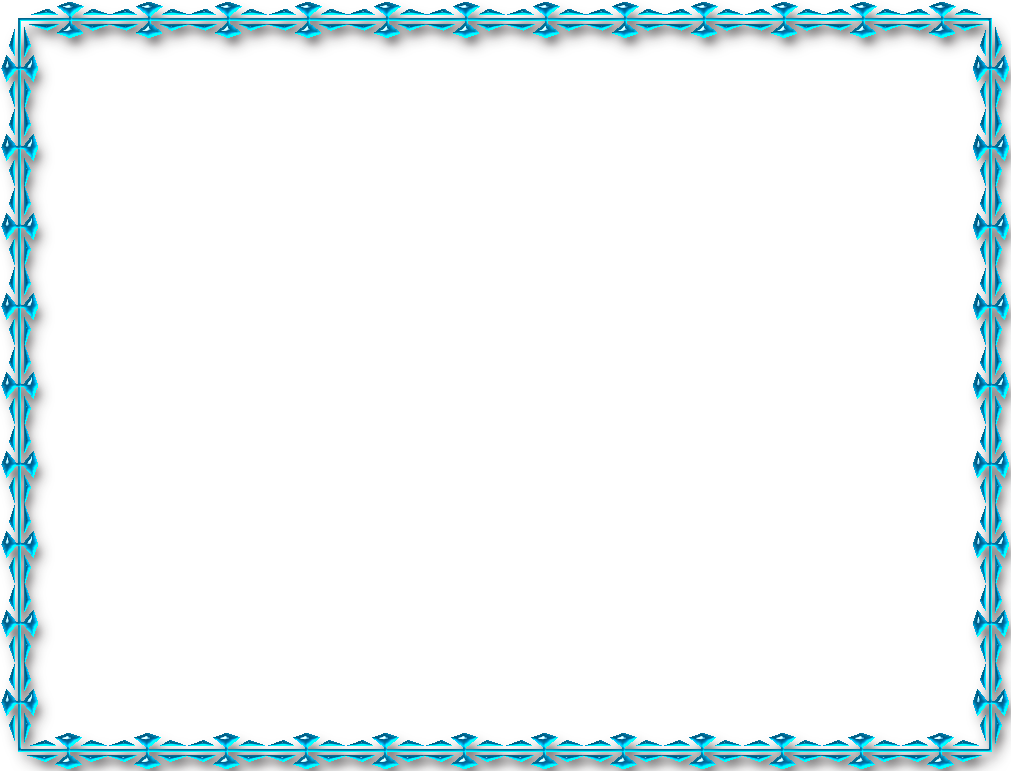 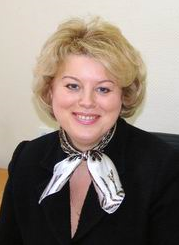 1.Опросник для выявления одаренных учащихся   (по Е.Н. Задориной)
2. Методика «Оценка способностей и личностных качеств школьников и дошкольников» Авторы модификации: Елена Евгеньевна ТУНИК, Валентина Павловна ОПУТНИКОВА
3. Методика «Оценка общей одаренности» (А.И. Савенков)
4.Методика - «КАРТА ОДАРЕННОСТИ» Модификация методики Д. Хаана и М. Каффа. Автор модификации А.И. Савенков
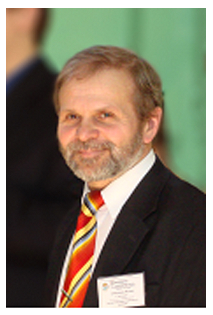 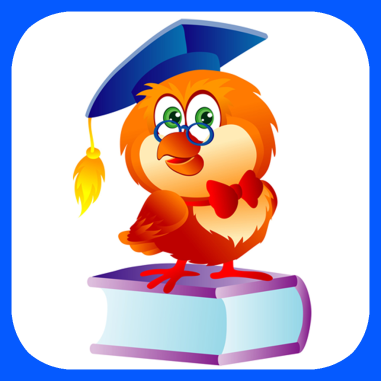 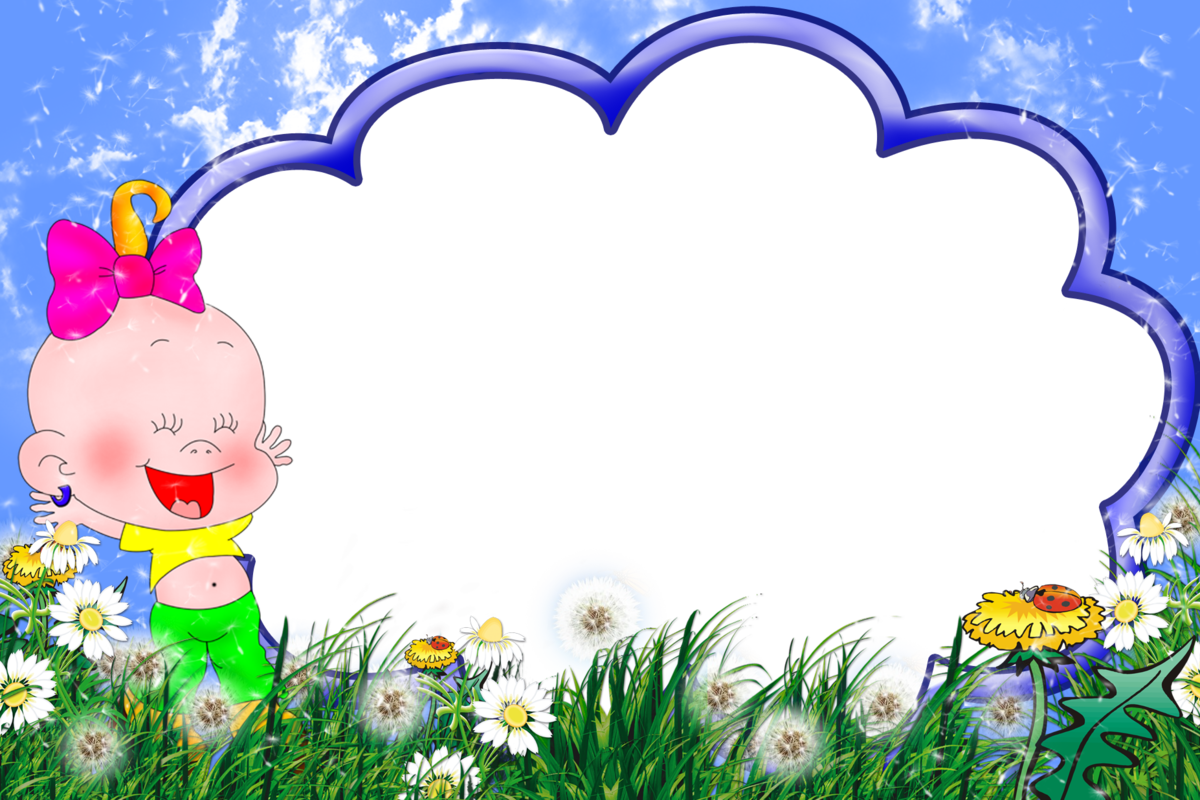 Практическая
часть
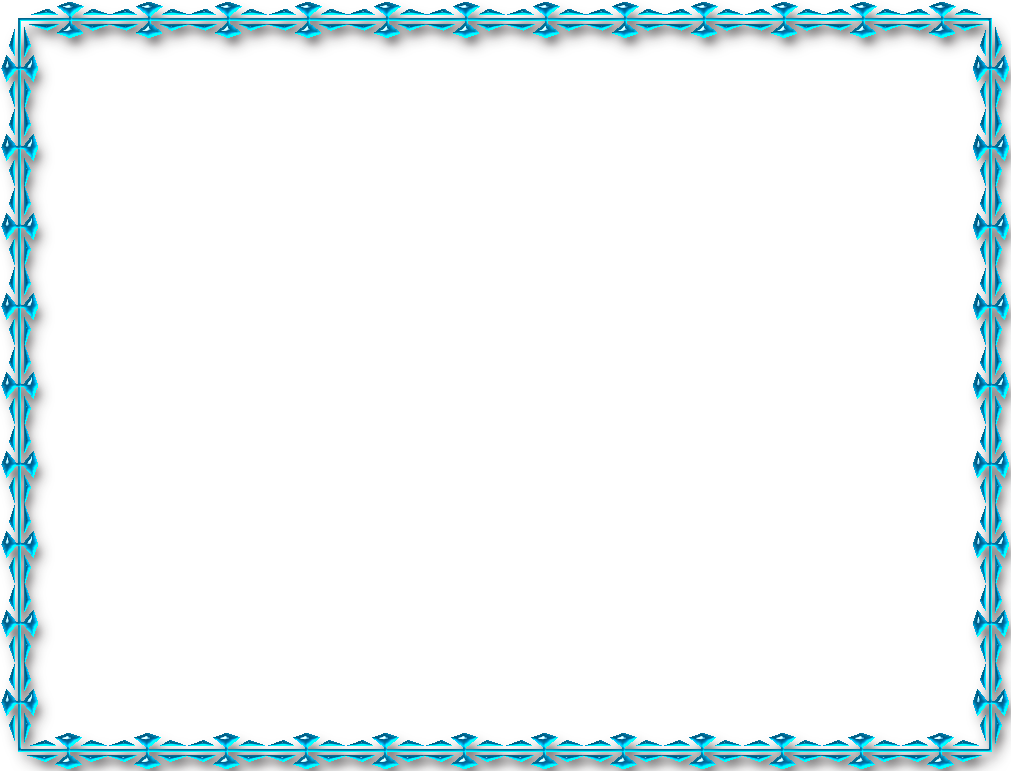 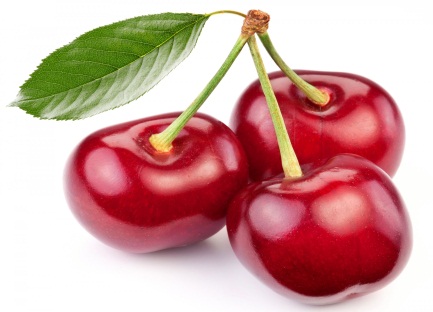 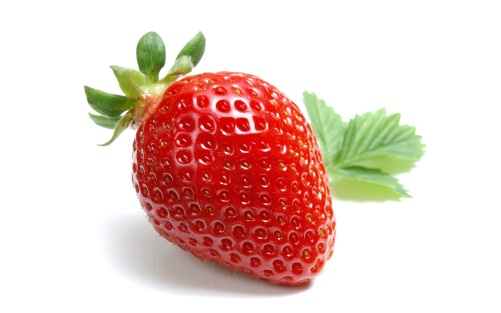 Работа в группах
Участники проходят за столы
1 группа – вишенки, 
2 группа – клубнички, 
3 группа - землянички, 
4 группа – рябинки,
  5 группа- бруснички, 
6 группа- малинки, 
7 группа- смородинки, 
8 группа - голубика
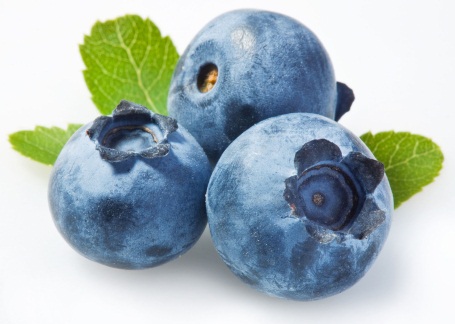 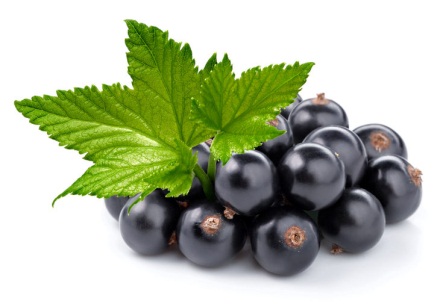 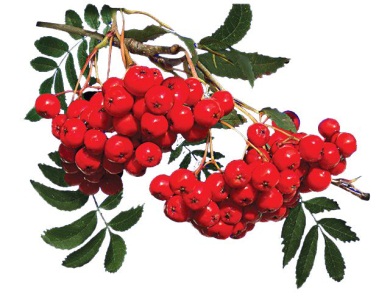 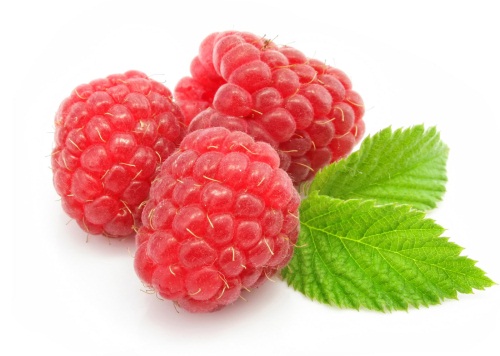 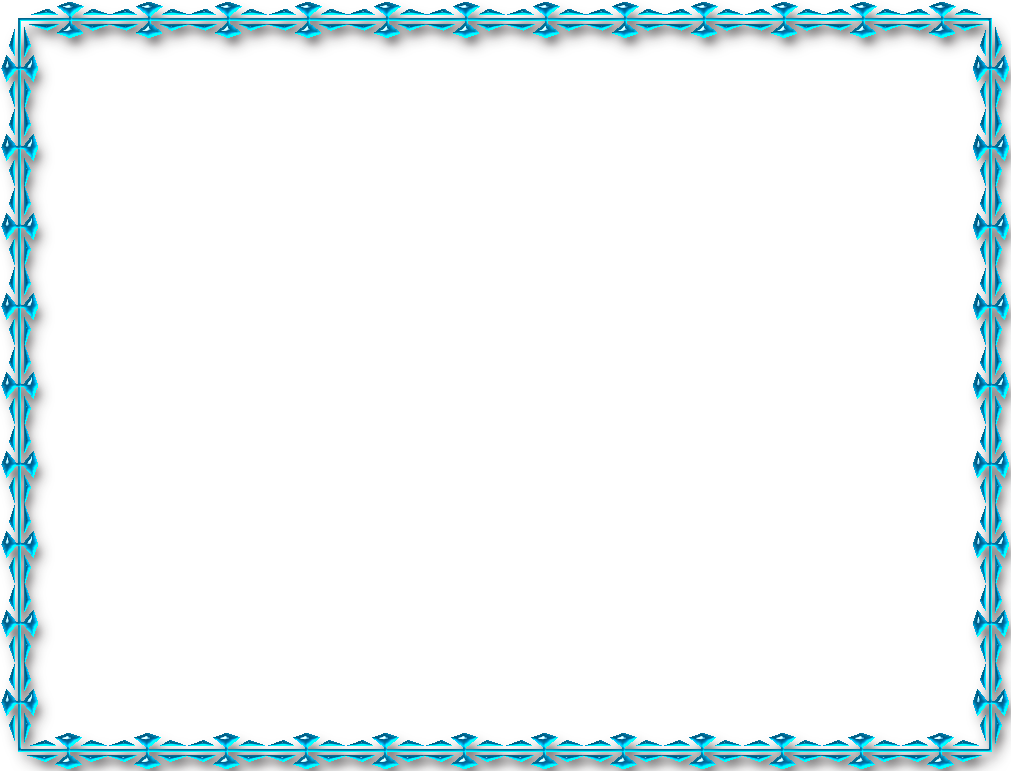 1 задание – изучение методики теста (чтение 5 мин)
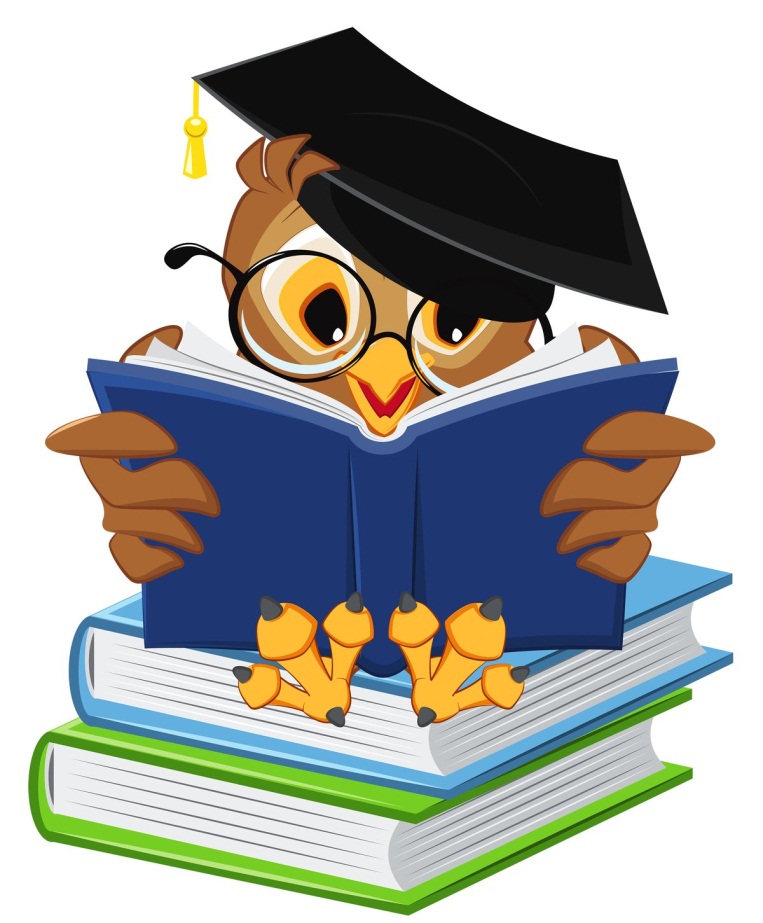 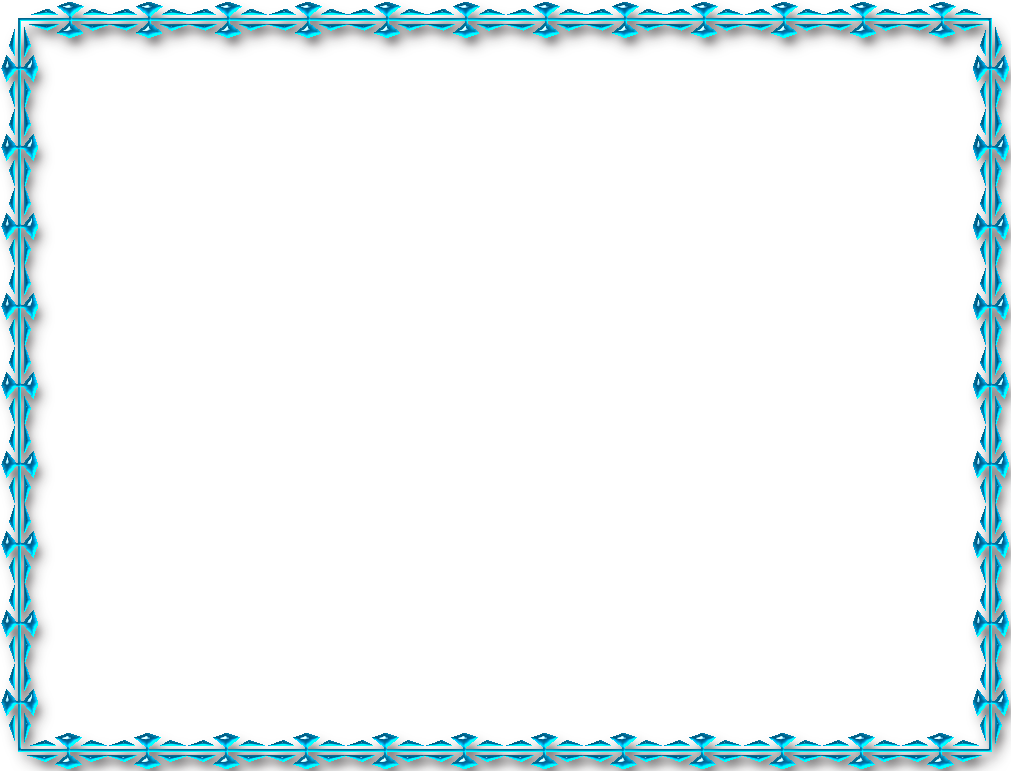 2 задание – каждая группа получает лист А4 на котором написана одаренность (например: музыкальная), задача педагогов составить описание ребенка с этой одаренностью, но сделать это нужно не прямым текстом, а завуалировать так чтобы другим пришлось подумать и применить методику теста «Способности» (10 мин)
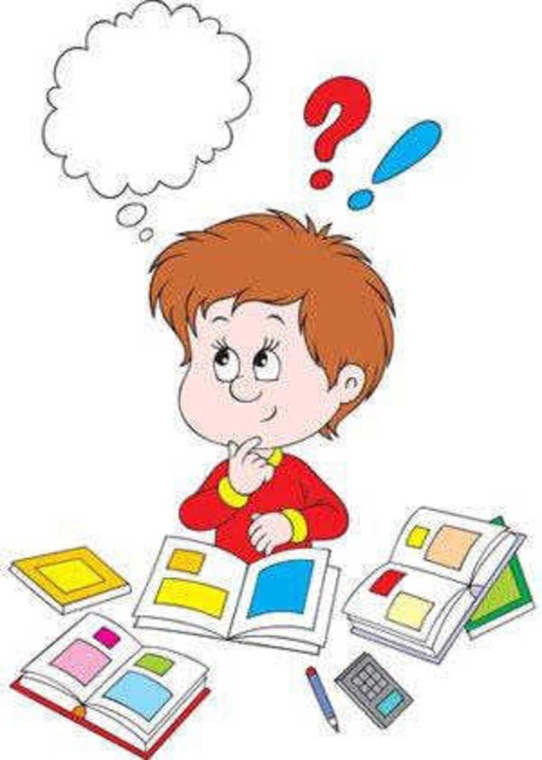 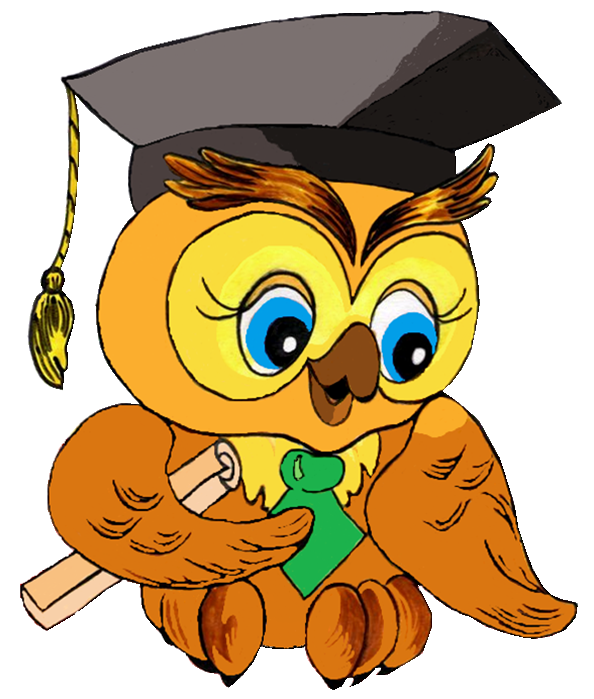 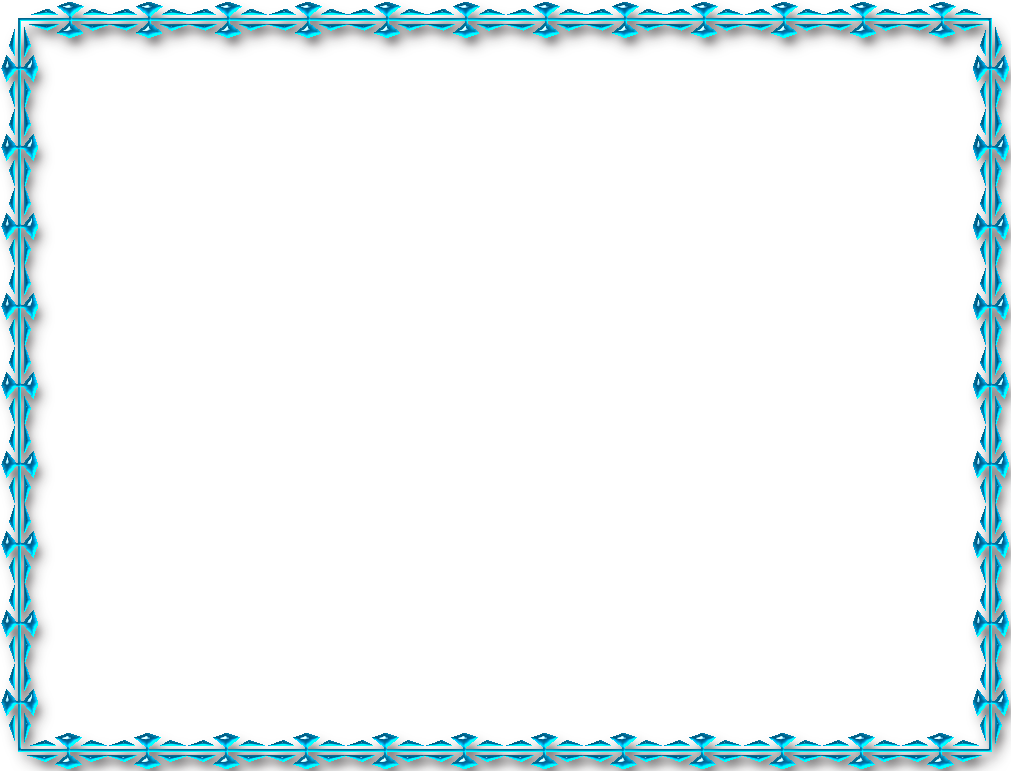 3 задание – по часовой стрелке коллеги обмениваются готовыми уже описаниями вымышленных одаренных детей, задача теперь определить по описанию с помощью данного теста одаренность (10 мин)
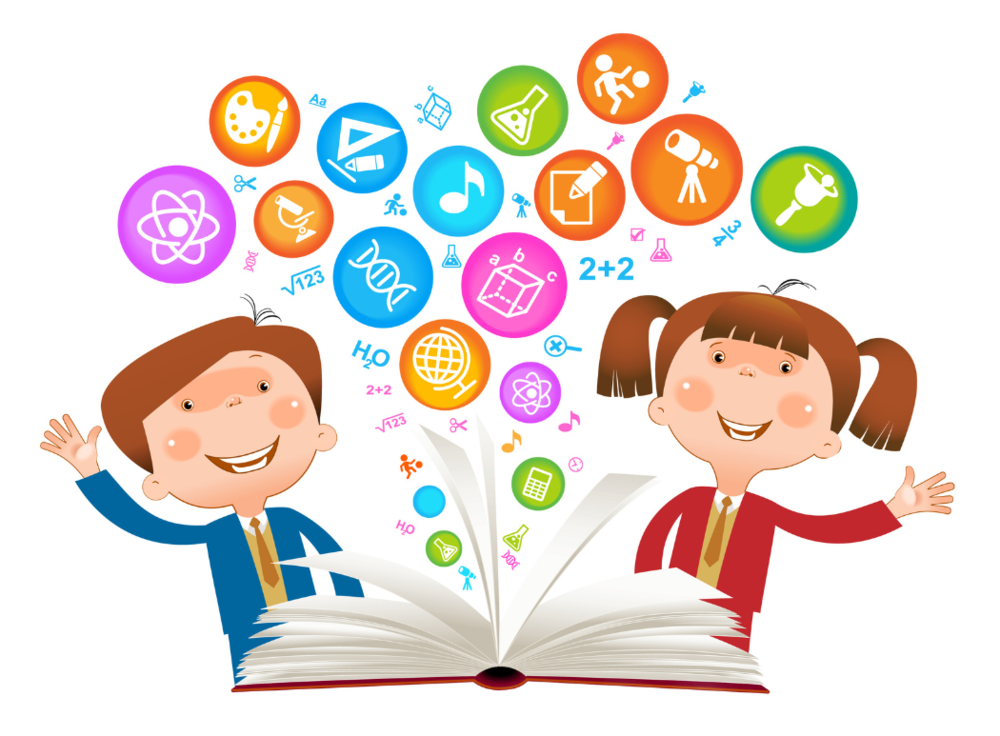 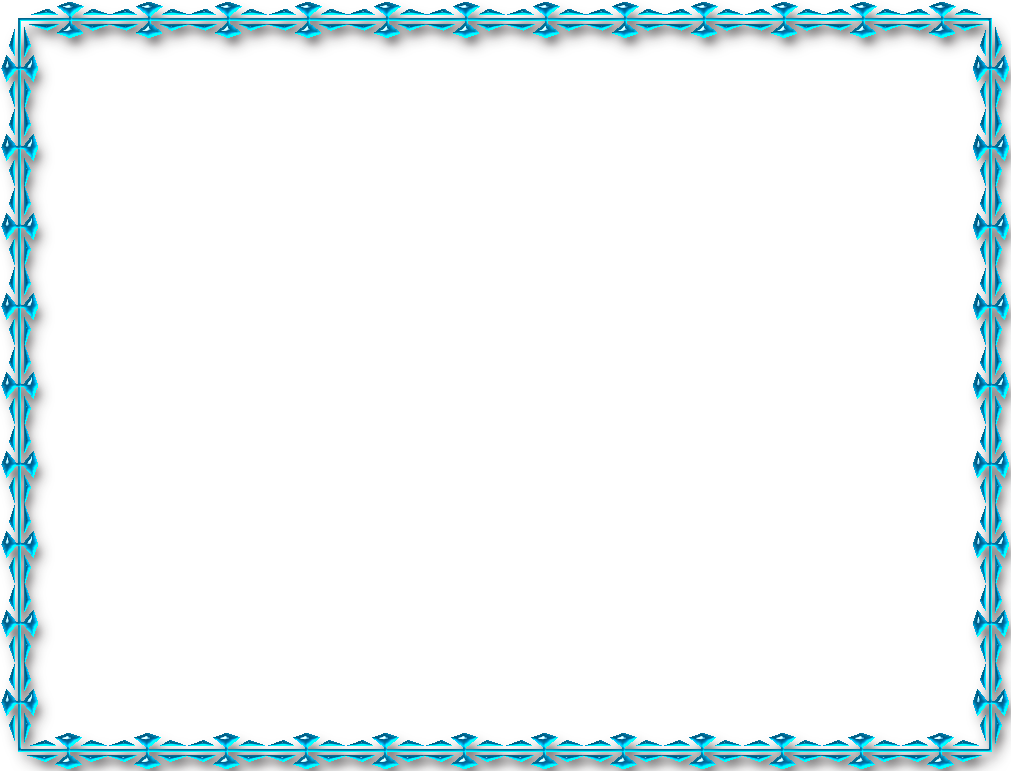 4 задание – выступление 1 участника от группы, определение тех групп кто выполнил задание верно. Педагоги должны еще дать не большое резюме по работе  с данной методикой, т.е. высказать свое мнение. Каждый участник выступает не более 2 мин
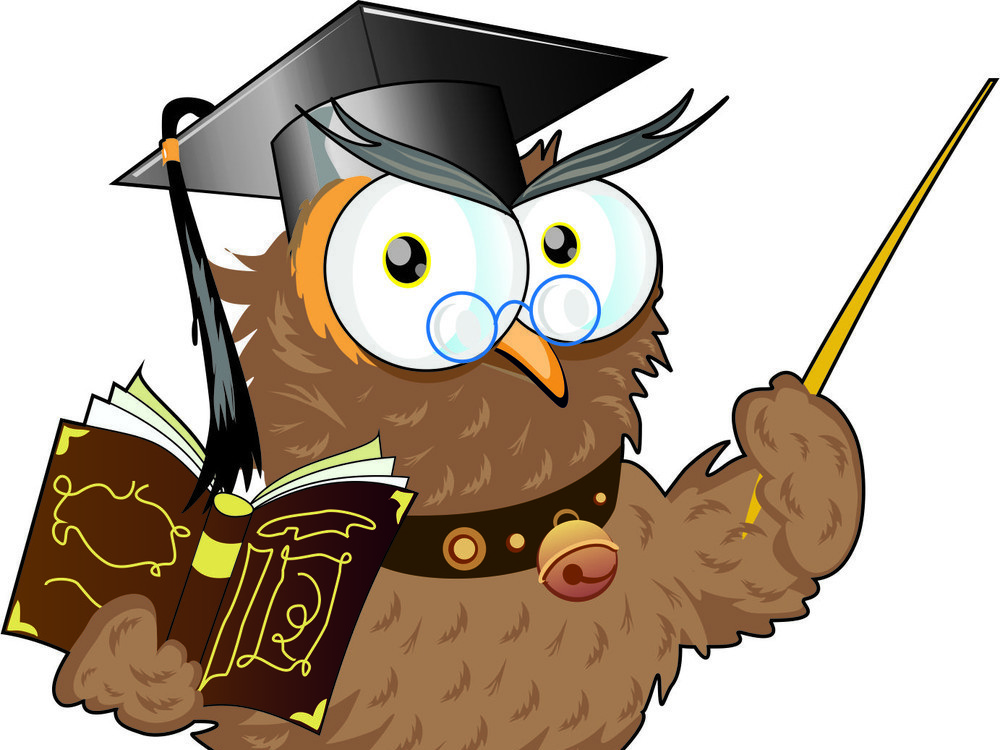 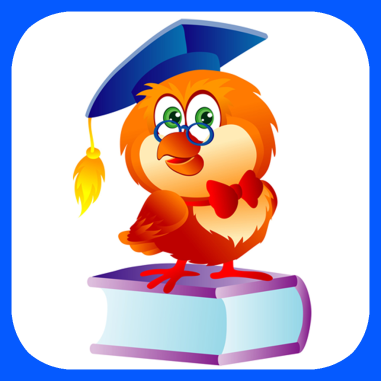 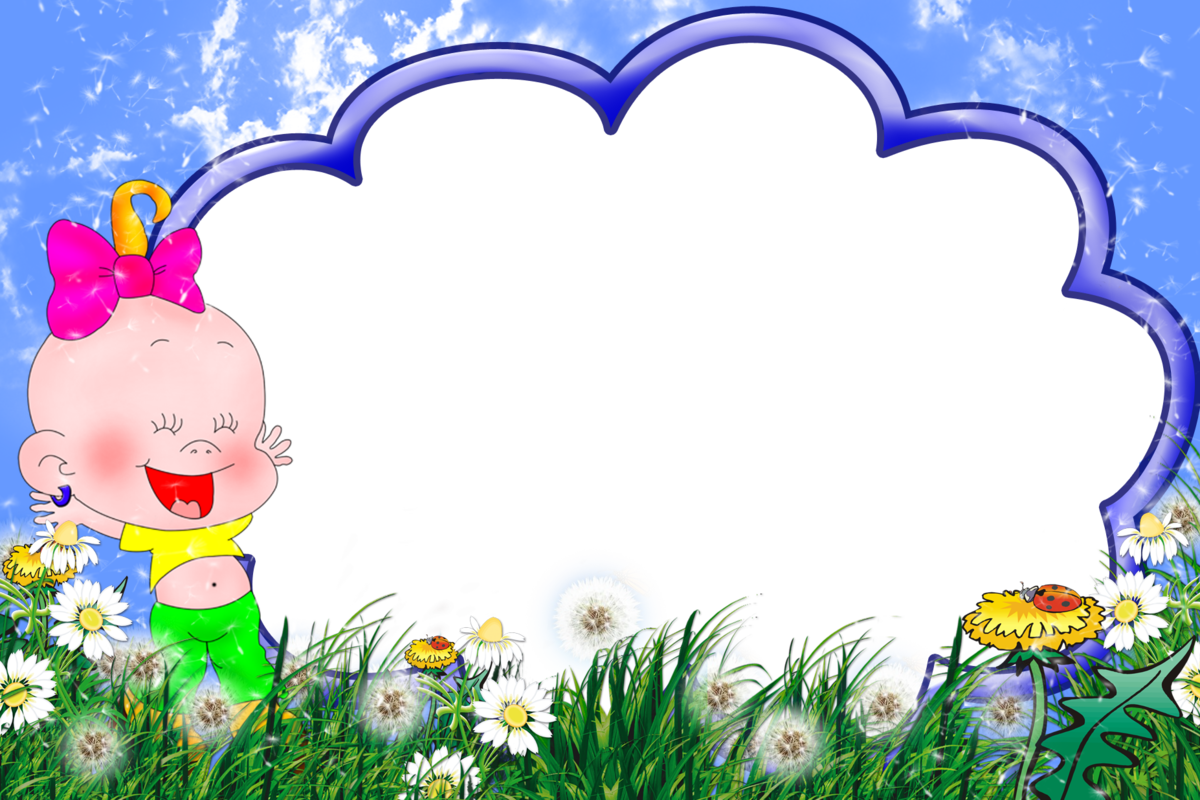 Рефлексия
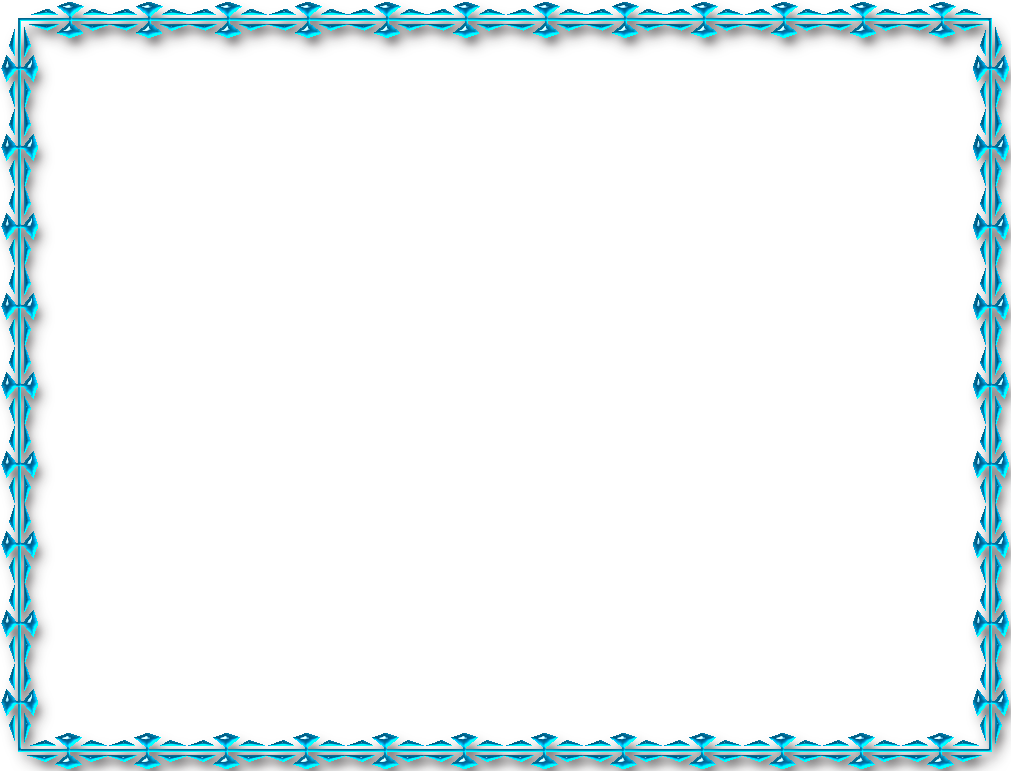 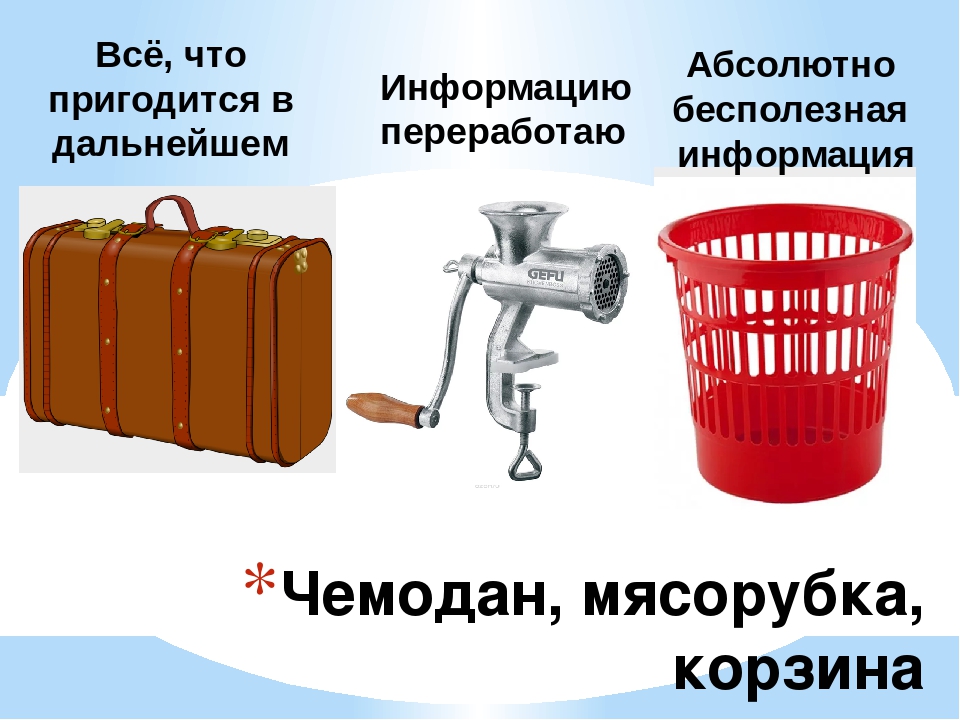 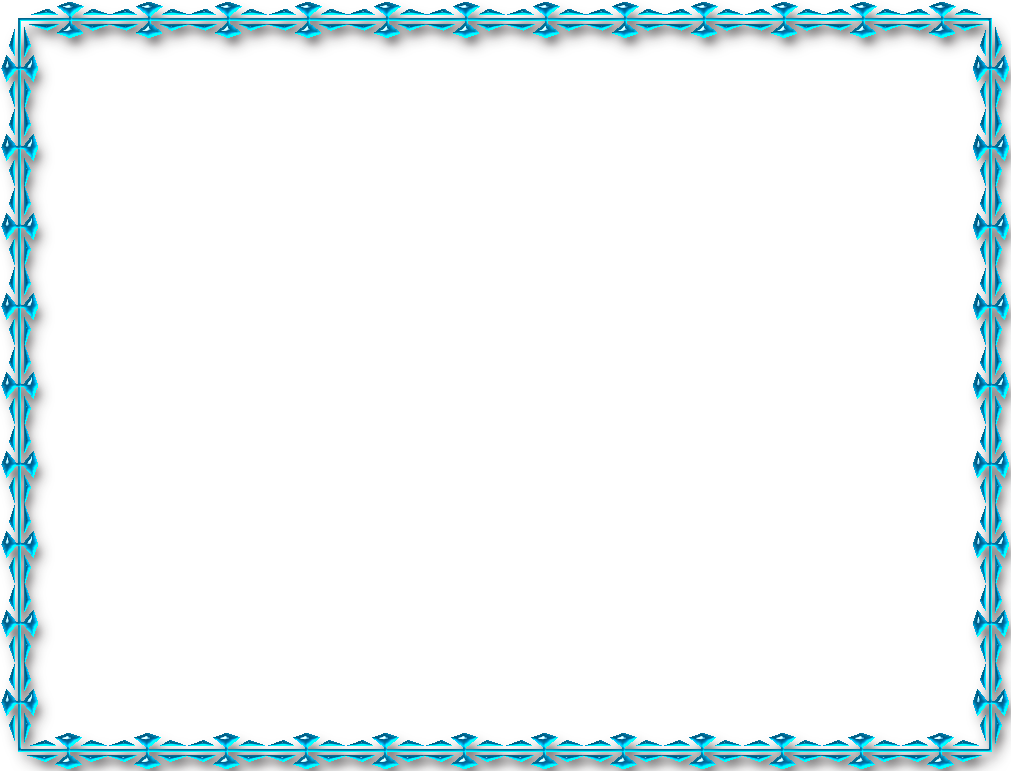 Всем спасибо за работу!

Успехов Вам и талантливых и одаренных детей!
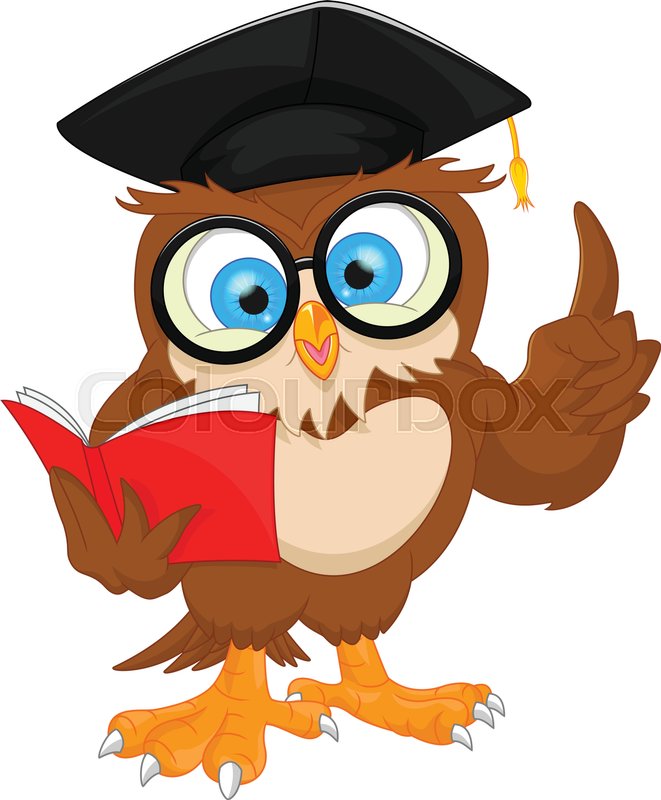